O’Neill & Brookborough
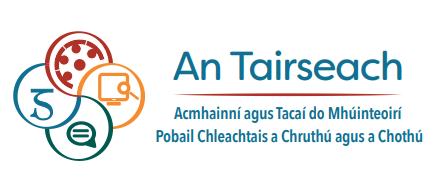 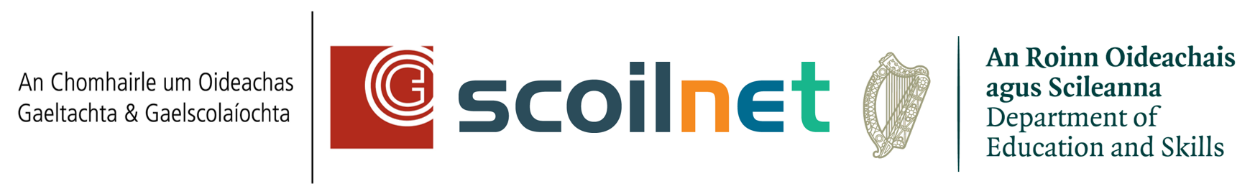 Cúlra
Brookborough 1943-1963
Acht Phoblacht na hÉireann & Acht na hÉireann
CDII =chabhraigh
“First class importance” :-Lord Normanbrook
Michael Foot - cheistigh Stormont: “monstrosity”
Brookeborough i gcumhacht
Aontachtóir
An tOrd Oráisteach
Tús áite: Ulaidh a bheith Aontaithe - rath air anseo
“employ good Protestant lads and lassies”
Teannas ag fás
Feachtas na Teorann
“Oibríocht Harvest” 1956
31 Nollaig: Brookeborough, Co. Fhear Manach - Seán Sábhat & Fearghal O’Hanlon
RUC & B-Specials
Imtheorannú -dhá thaobh den teorainn -d’éirigh leis an gcomhoibriú sin
Meon an phobail -i gcoinne an IRA - cabhair dó
Thit an feachtas as a chéile
Brookeborough éifeachtach anseo
An Eacnamaíocht
Ag meath - longthógáil & línéadach
Ardú sa dífhostaíocht
Toghchán 1962 – Suíochán bainte amach ag an Lucht Oibre
“Dineasár Polaitíochta” :-Dr.Thomas Hennessy
Athruithe sa Bhreatain -níor thóg sé ceann dóibh
1963 -brú air éirí as
O’Neill
i gcomharbacht ar Brookeborough
É difriúil - glúin nua - comhoibriú = dul chun cinn
Cuairteanna ar cheantair & scoileanna Caitliceacha -pictiúir ag croitheadh láimhe le mná rialta
Suntasach gur bhuail sé le Lemass - tréithe céanna acu beirt
Dhá chruinniú 1965 = Béal Feirste 1966 = BÁC
“ag tógaint droichead”
Leithéidí Ian Paisley ar buile = ag bualadh leis an namhaid
“A traitor and a bridge are very much alike. They both cross over to the other side” :- Ian Paisley
An Eacnamaíocht
Tionsclaíocht - seanfhaiseanta
Comhlachtaí iasachta -Grundig, Goodyear, Michelin 
Baile nua -Craigavon
Bonneagar -£450m -feabhas ar na bóithre
Thaobh thoir den Bann áfach
Caitlicigh -thiar
NICRA
Stát Leasa Shóisialaigh -glúin nua: Hume, Currie, Fitt, Devlin
McLusky’s - CSJNI
Fitt - tofa 1966
NICRA: Martin Luther King Jr & SAM
Clár: Leithcheal, fear amháin, vóta amháin; Asghairm Acht um Chumhachtaí Speisialta, deireadh le B-Specials
Brú ar O’Neill & Stormont: léirsithe NICRA
Paisley: frith-léirsithe
Aire Gnóthaí Baile -William Craig -cosc ar mháirseálacha i nDoire 1968
Ionsaí - D'ionsaigh an RUC & B-Specials agóid shíochánta
Brú ar O’Neill éirí as
Coimisiún Cameron
Eanáir 1969 - coimisiún - foréigean a iniúchadh
Brú ó Rialtas na Breataine
O’Neill -cainteanna le Harold Wilson
Leasaithe: Bardas nua i nDoire, Fear an Phobail, córas pointí do thithe sóisialta, athrú sa vótáil, deireadh le hAcht um Chumhachtaí Speisialta
Teannas: O’Neill V Craig
Craig i gcoinne leasuithe: bata is bóthar do Craig
Theip ar O’Neill déileáil leis
Foréigean gan chúis
Titim O’Neill
Leasuithe -ní raibh siad maith go leor don NICRA
Olltoghchán 1969: tromlach beag ag O’Neill
Faoi bhrú ó na hAontachtaithe
Paisley & O’Neill sa toghcheantar céanna; Paisley sa phríosún -3 mhí
Scaoileadh amach é: feachtas -“O’Neill must go”
San olltoghchán : íoróin: Páirtí na nAontachtaithe -ní raibh siad aontaithe
D’éirigh O’Neill as 28 Aibreán 1969
“I have tried to break the chains of ancient hatred…one day this will be achieved”